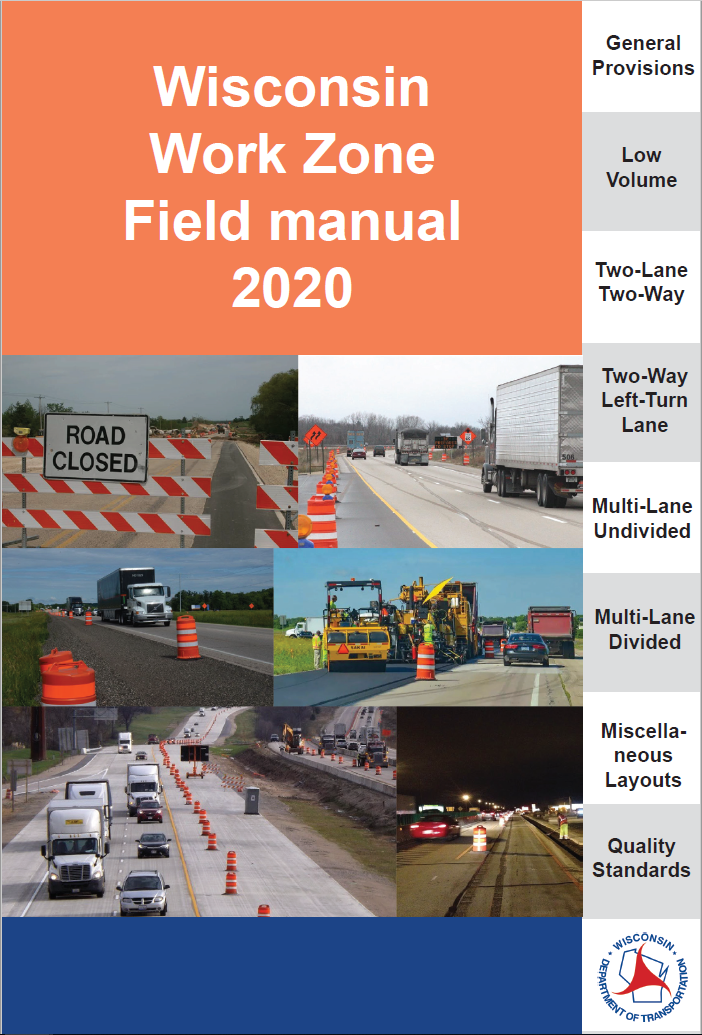 Work Zone Field Manual
Why?
Old booklet was inadequate, did not include:
70 mph
Roundabouts

Maintenance WZ were substantially different than improvement project WZ
Work Zone Field Manual
For work 3 days or less
Who is it for:
Counties
Utilities
Electricians
Other individuals who work on the state highway system
Work Zone Field Manual
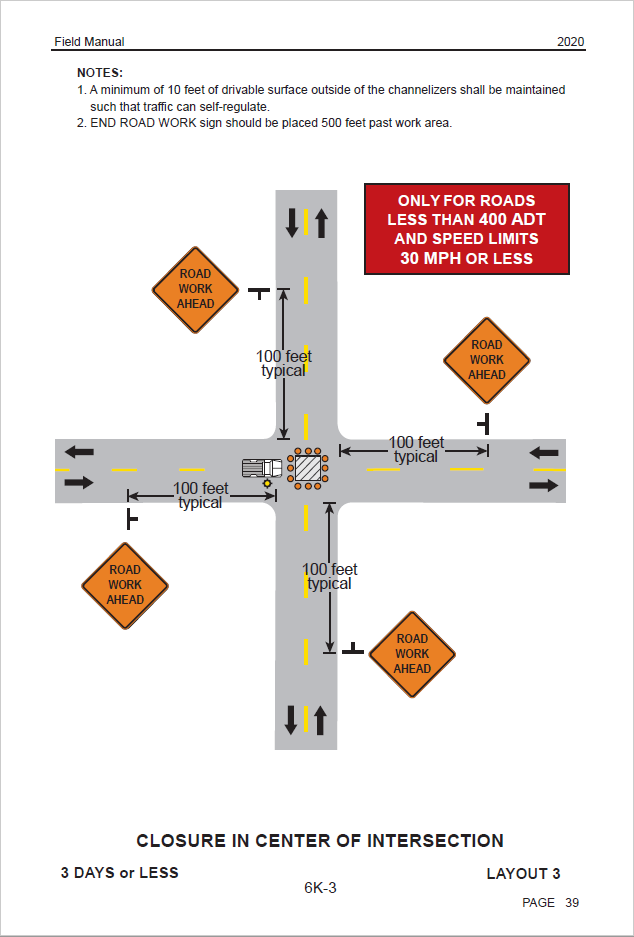 Layouts
Title
Layout Number
Work Duration
15 minutes up to 3 days
Notes
Red Restriction Box
Dimensions
Work Zone Field Manual
Distance Charts
Distance for device spacing
G is for channelizing devices
Undivided highways/divided highways 45 mph and below
Advance warning changes with speed
Divided highways 50 mph and above
Advance warning extends at least 1 mile
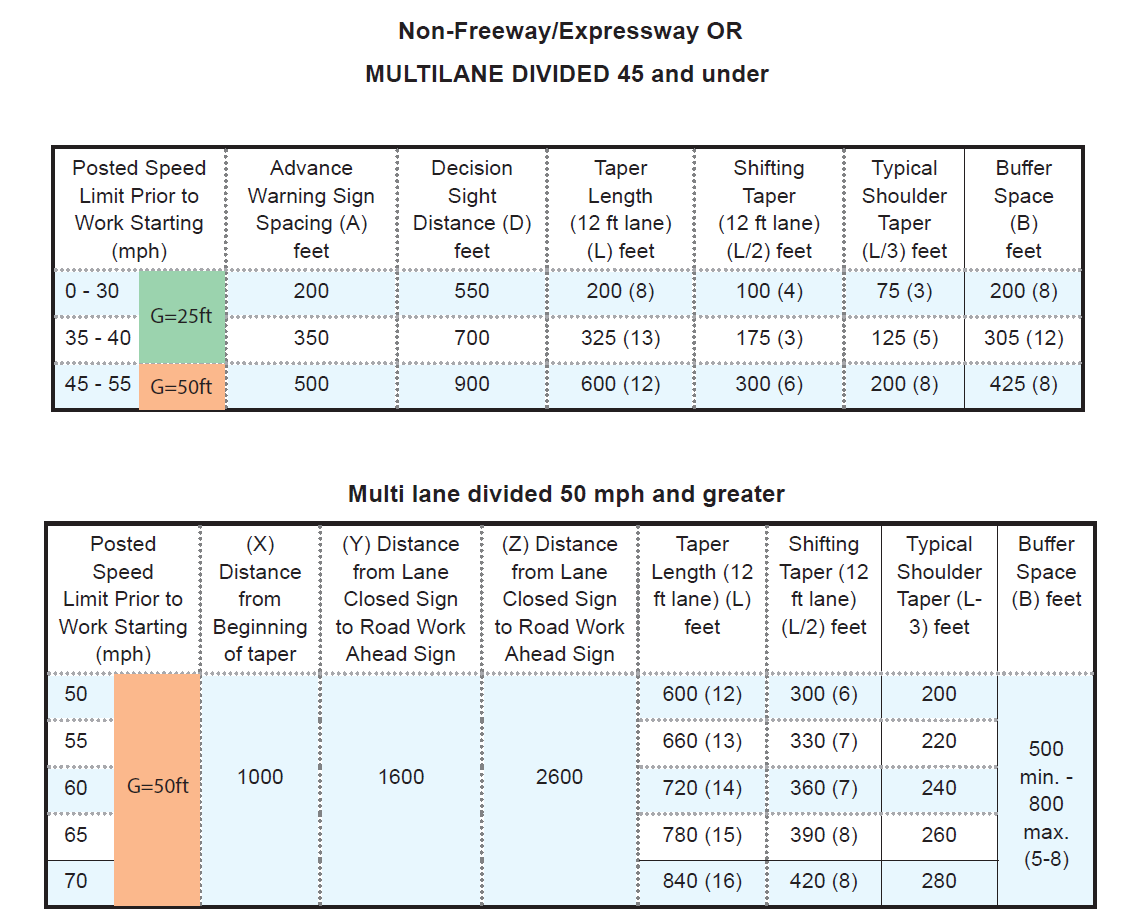 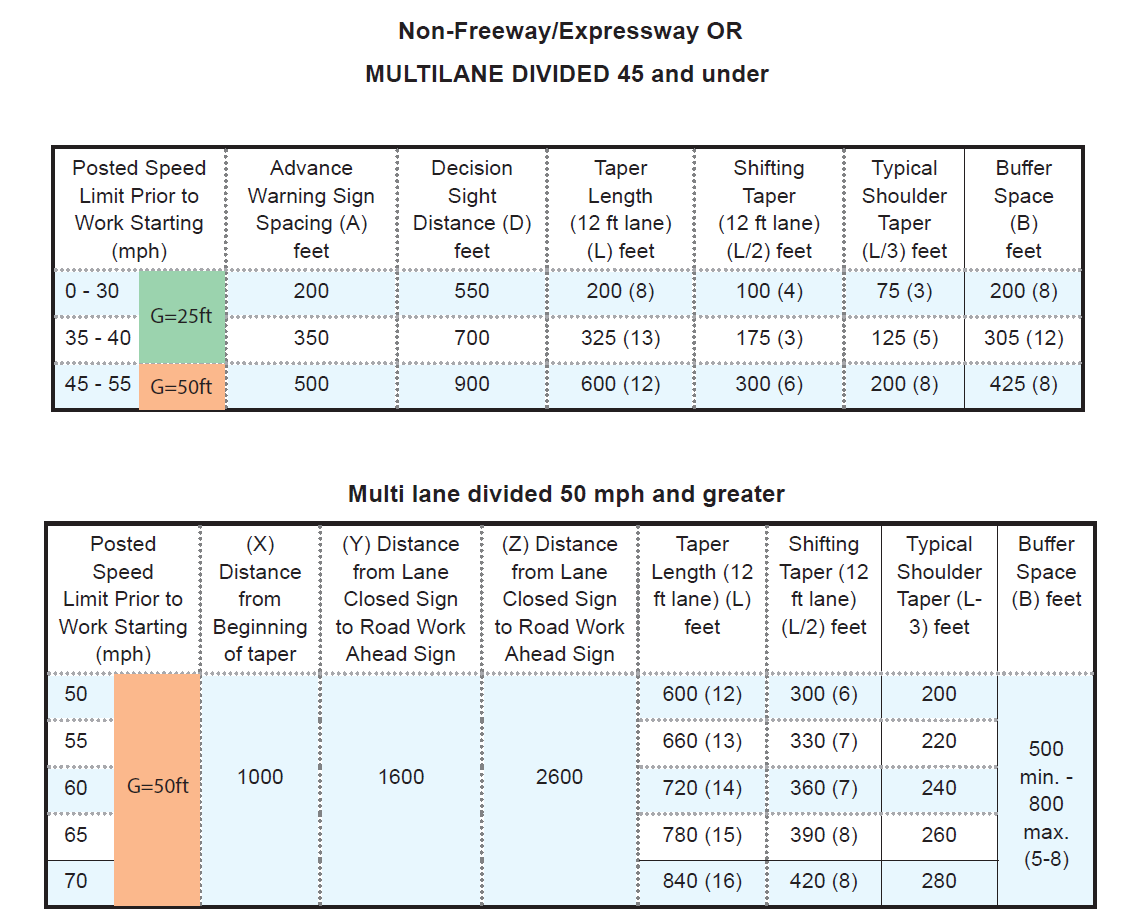 Work Zone Field Manual
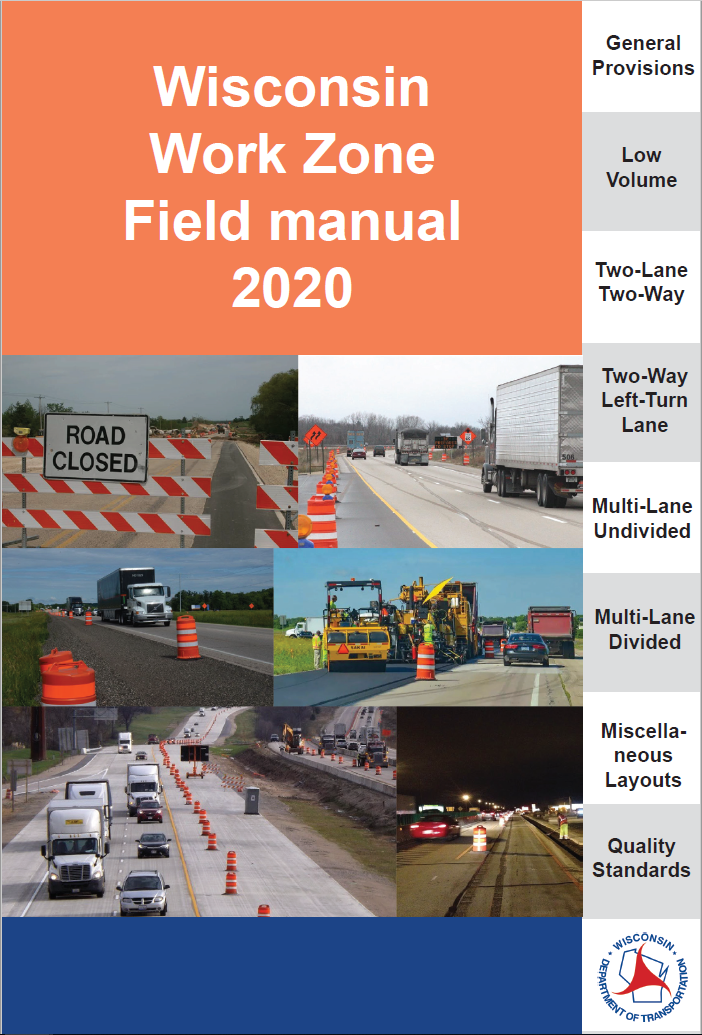 General Provisions
Low Volumes
Two-Lane Two-Way
Two-Way Left-Turn Lane
Multi-Lane Undivided
Multi-Lane Divided
Miscellaneous Layouts
Quality Standards
Work Zone Field Manual
Roundabouts
Quadrant Closure
Single Lane Roundabout
Flagging of roundabout
Issues with long splitter islands 
Lane Closure
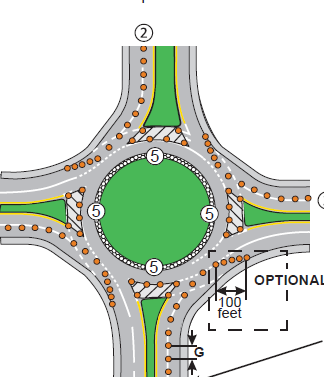 Roundabouts
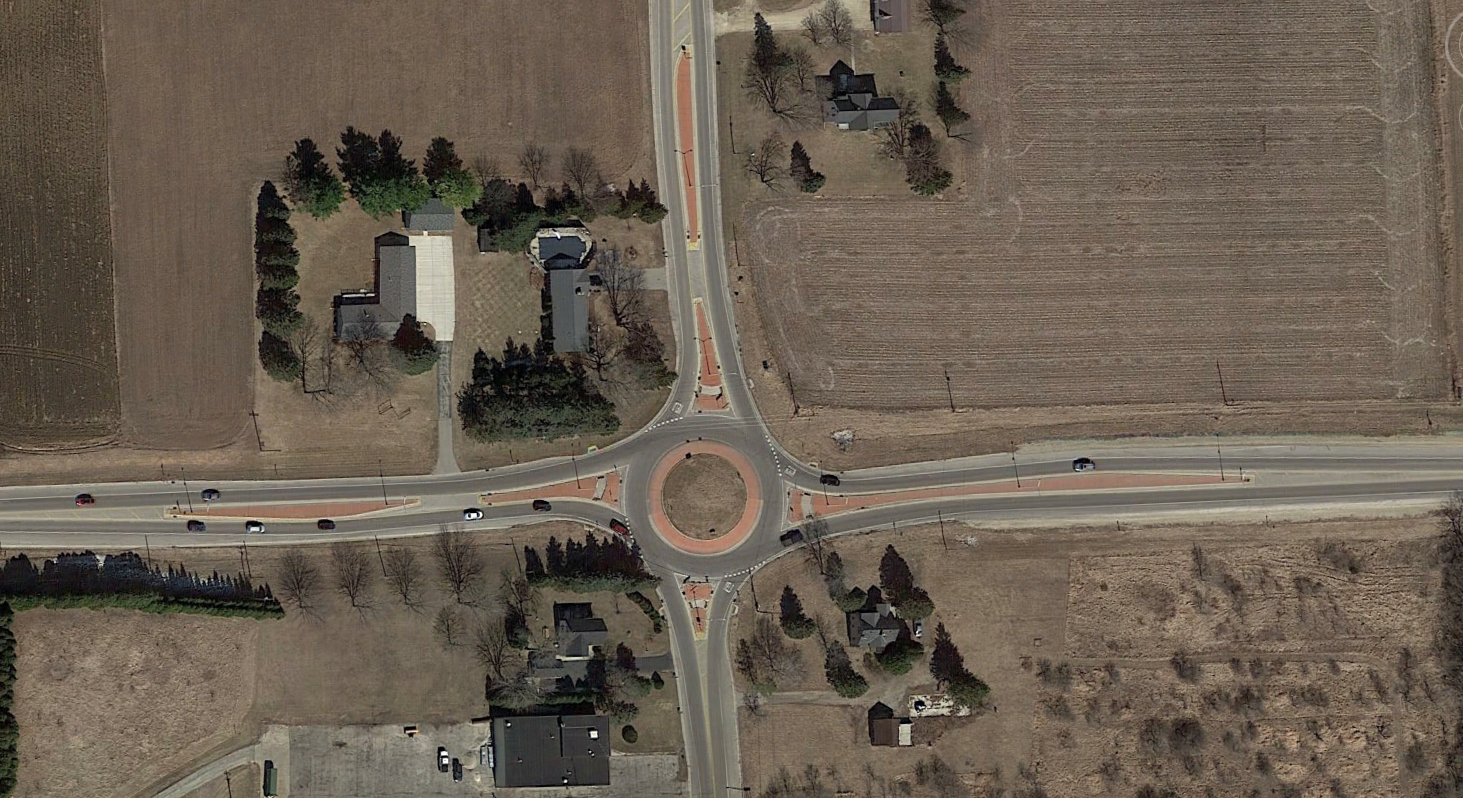 Google Maps
[Speaker Notes: Generate discussion
-Long splitter islands
-Do we use flagging?
-How many flaggers do we need
-]
Roundabouts
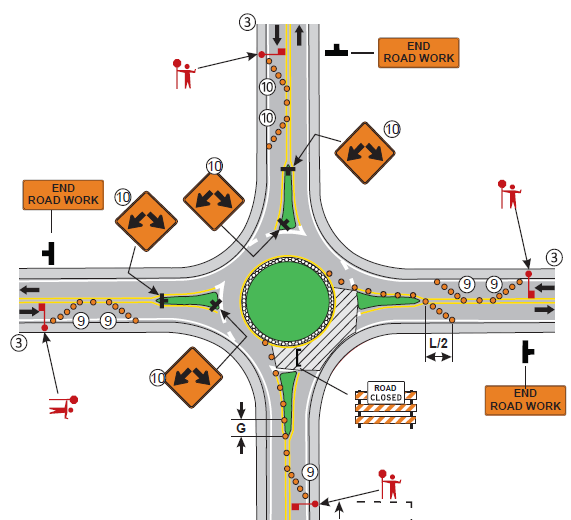 [Speaker Notes: Generate discussion
-Long splitter islands
-Do we use flagging]
Roundabouts
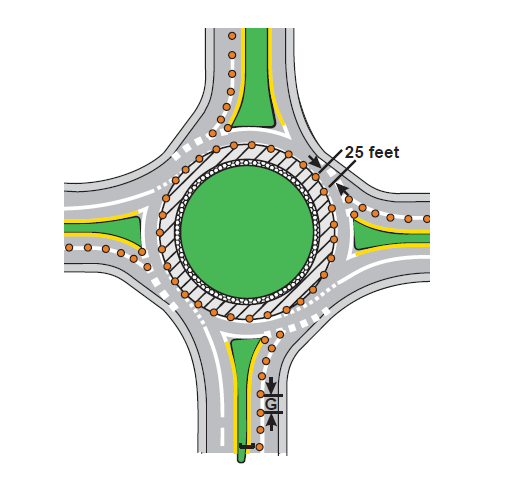 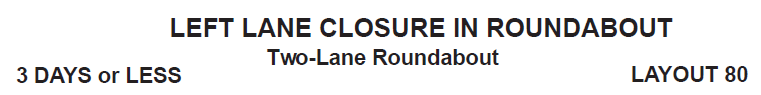 Roundabouts
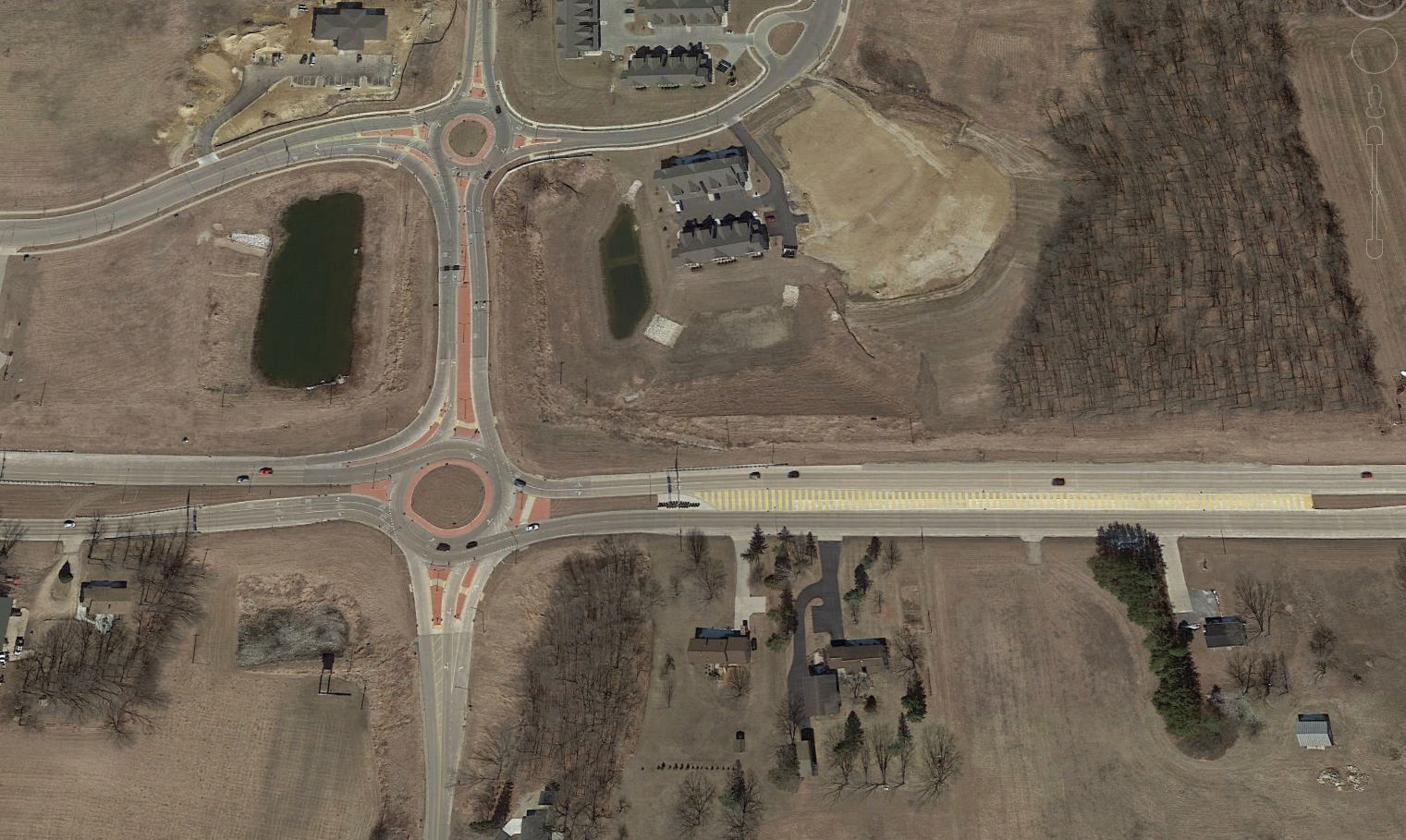 Google Maps
[Speaker Notes: Generate discussion
-Long splitter islands
-Do we use flagging
-WIS 60 55 mph divided you xyz chart
-Concrete blow out on the splitter island
How do we do traffic control
-Use multiple layouts]
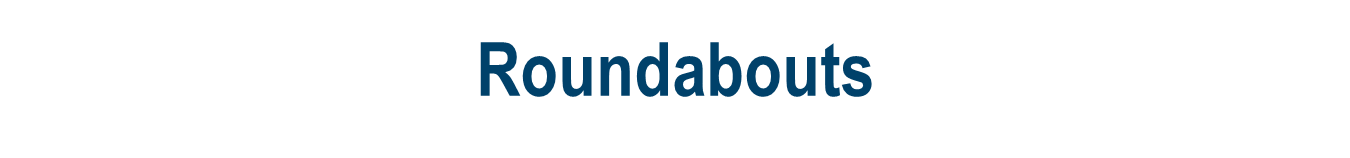 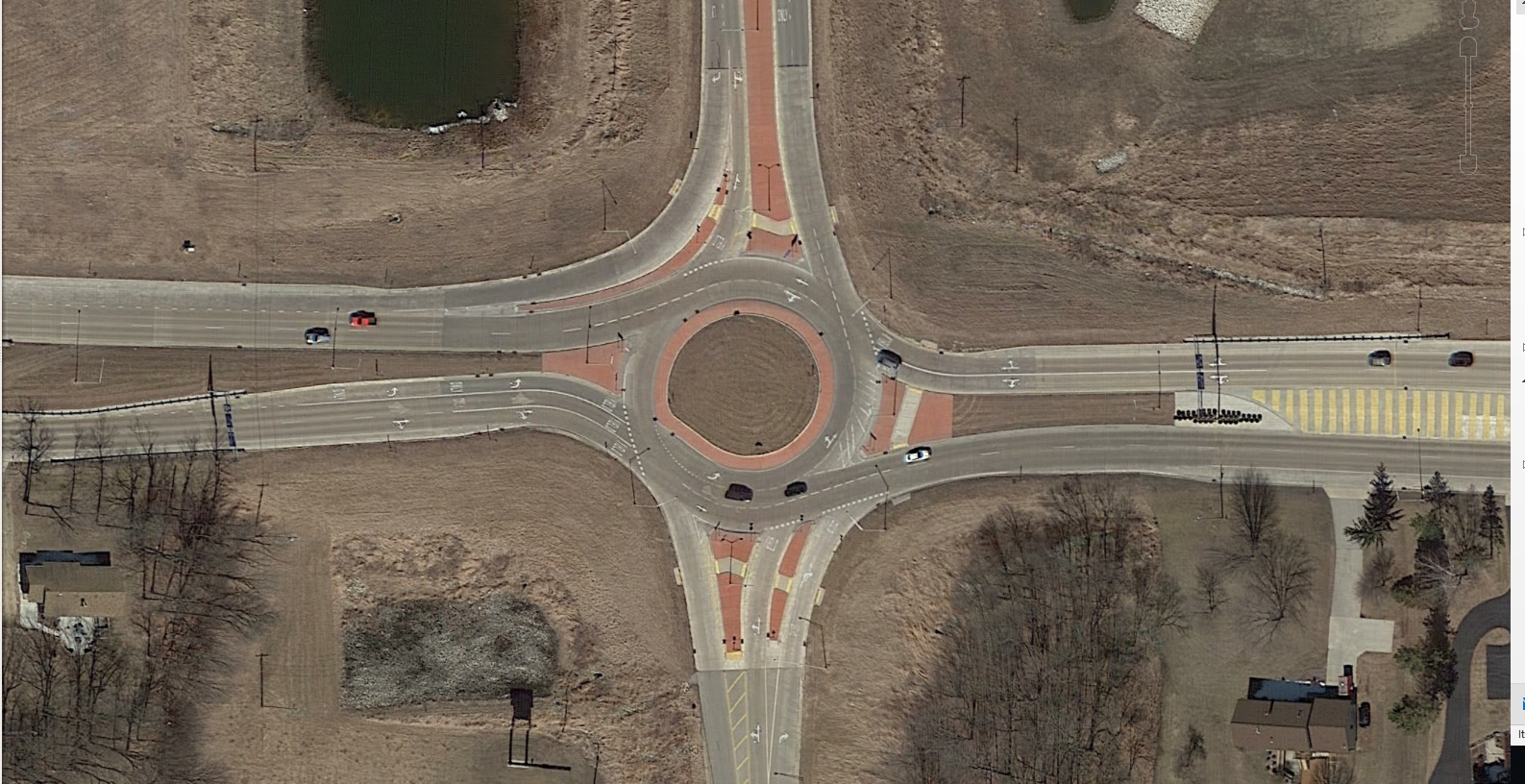 Google Maps
[Speaker Notes: EB 50 MPH
WB 50 MPH Hill 
SB 45 MPH coming out of another roundabout
NB 45 MPH]
Roundabouts
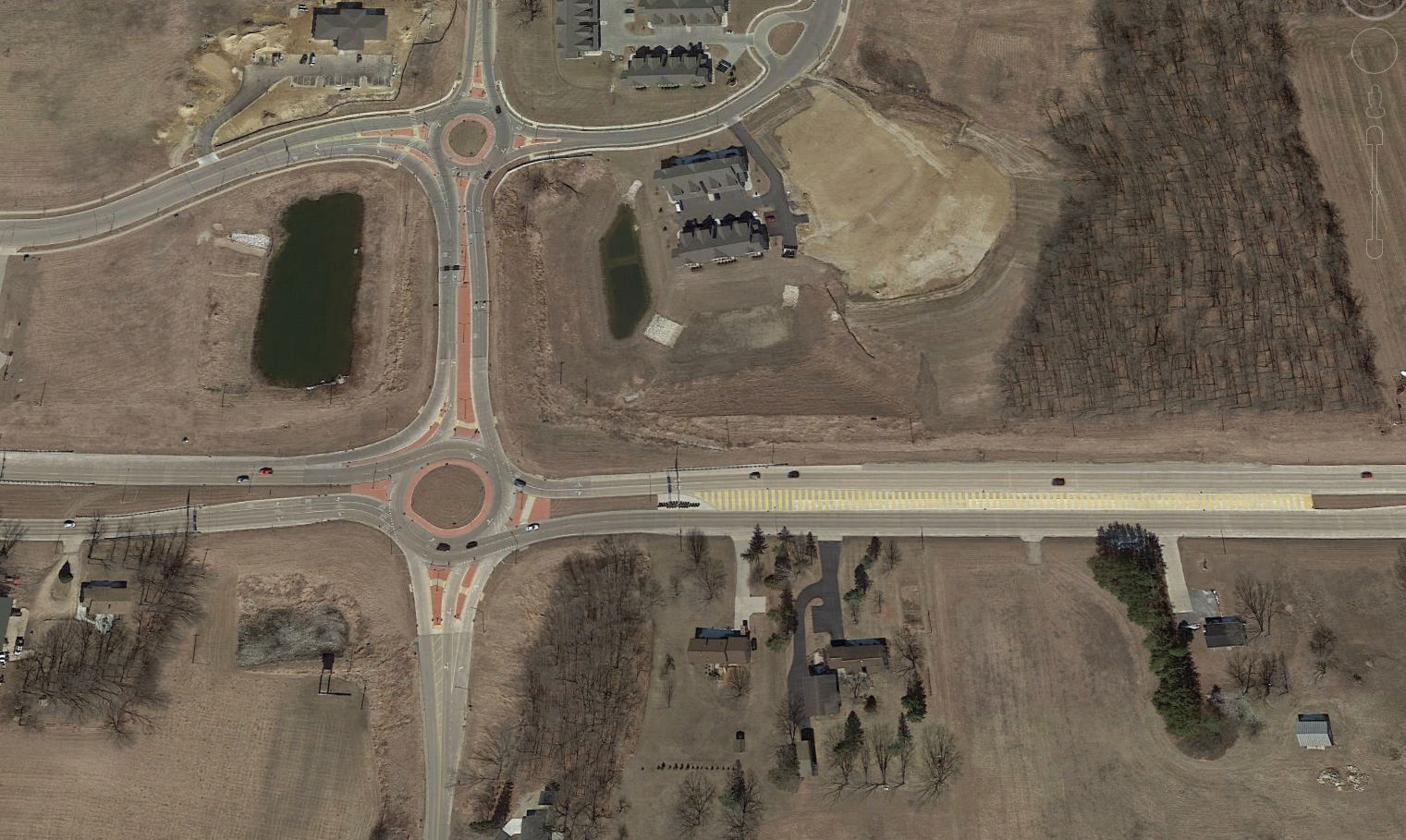 Road Work Ahead
50 mph and above Lane Closure
Multi-Lane Divided
Closing One Turn Lane on Dual Turn Lanes
Left Lane Closure in Roundabout
Road Work Ahead
Google Maps
[Speaker Notes: Generate discussion
-Long splitter islands
-Do we use flagging
-WIS 60 55 mph divided you xyz chart
-Concrete blow out on the splitter island
How do we do traffic control
-Use multiple layouts]
Operations
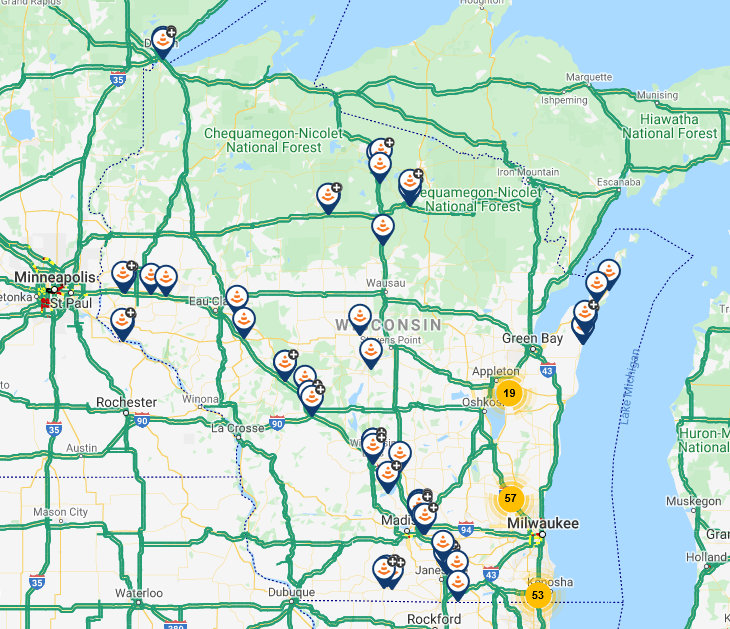 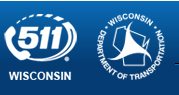 Before Work Begins
Determine the needs of  your work zone:
How long will the fix be?
How large of an impact will there be?
What type of traffic is on the road?
What Layout(s) will be used?
What traffic control devices are needed?
Use WisDOT as a reference, ask for help
Lane Closure System Entry
Lane Closure System
Why?
Traveler Information
Entries go into 511
3rd Party Traveler Information (WAZE, Google, etc.)
OSOW Permits
Better planning and coordination
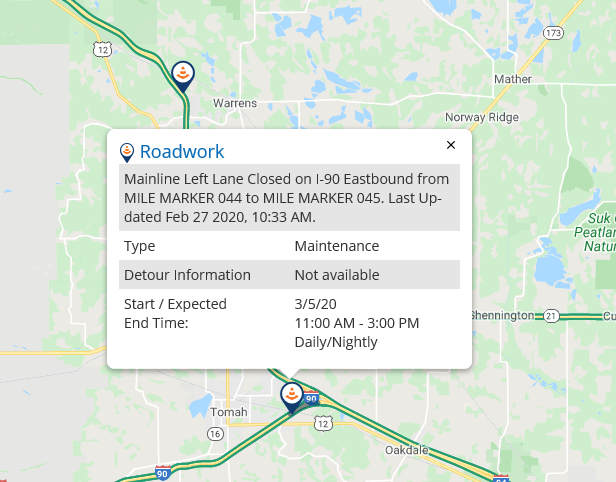 [Speaker Notes: essentially let them know it is not acceptable to block off an entire month or couple weeks to be out there 1 or 2 days.]
Lane Closure System
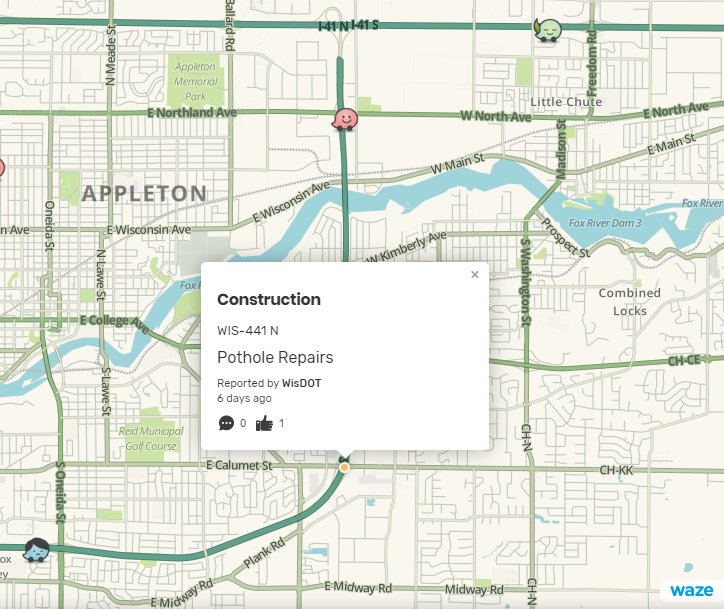 Lane Closure System
Requirements:
7 days in advanced if width restrictions
3 days in advance if no width restrictions
Cancel/Postpone Closures that do not happen
Inspections
What are we looking for?
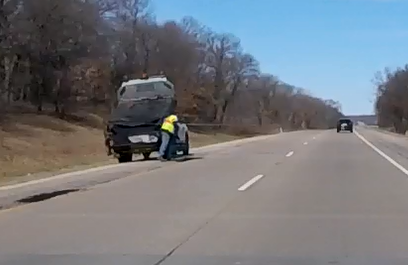 Correct Advance Warning Area
Workers with Hi-Vis apparel
LCS Entries
Correct devices
Flagger Certification